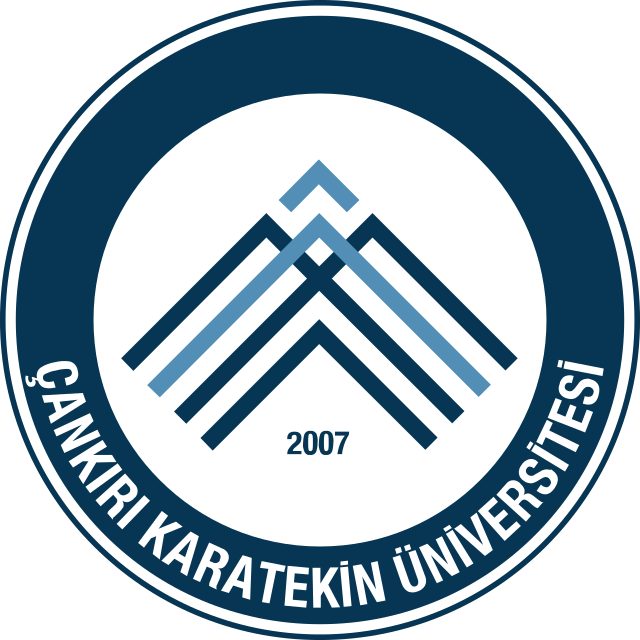 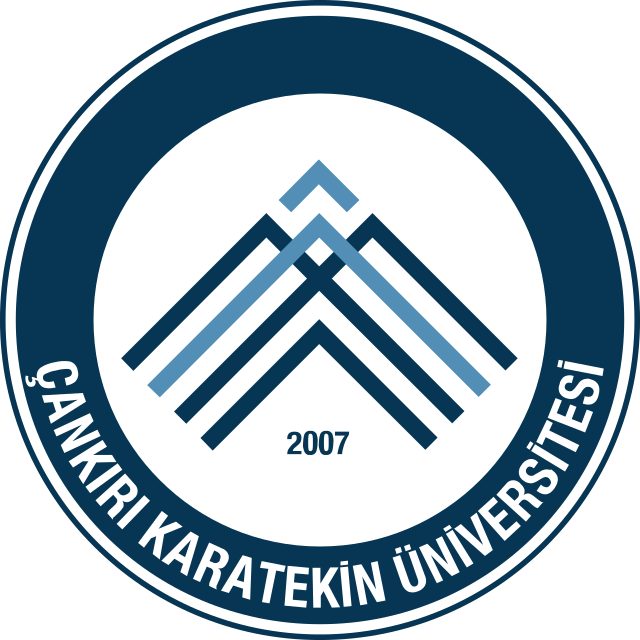 T.C.
ÇANKIRI KARATEKİN ÜNİVERSİTESİ 
MÜHENDİSLİK FAKÜLTESİ
ELEKTRİK-ELEKTRONİK MÜHENDİSLİĞİ BÖLÜMÜ
LİSANS BİTİRME TEZİ
BAŞLIK BAŞLIK BAŞLIK BAŞLIK BAŞLIK BAŞLIK BAŞLIK BAŞLIK BAŞLIK BAŞLIK BAŞLIK BAŞLIK BAŞLIK BAŞLIK BAŞLIK BAŞLIK
Adı SOYADI (Öğrenci Numarası)
Tez Danışmanı: Prof. Dr. Adı SOYADI
BAŞLIK 1
BAŞLIK 2
Lorem ipsum dolor sit amet, consectetur adipiscing elit. In libero lorem, pulvinar sit amet libero ac, pharetra lacinia est; 
vestibulum dapibus, 
ipsum id sollicitudin auctor
velit turpis condimentum nulla
ut vestibulum ipsum 
dolor non ipsum. 
Morbi semper felis neque, in vulputate arcu hendrerit a.
Bu poster şablonu örnek olarak verilmiştir. Kendi poster tasarımlarınızı oluşturabilirsiniz. Lorem ipsum dolor sit amet, consectetur adipiscing elit. In libero lorem, pulvinar sit amet libero ac, pharetra lacinia est.
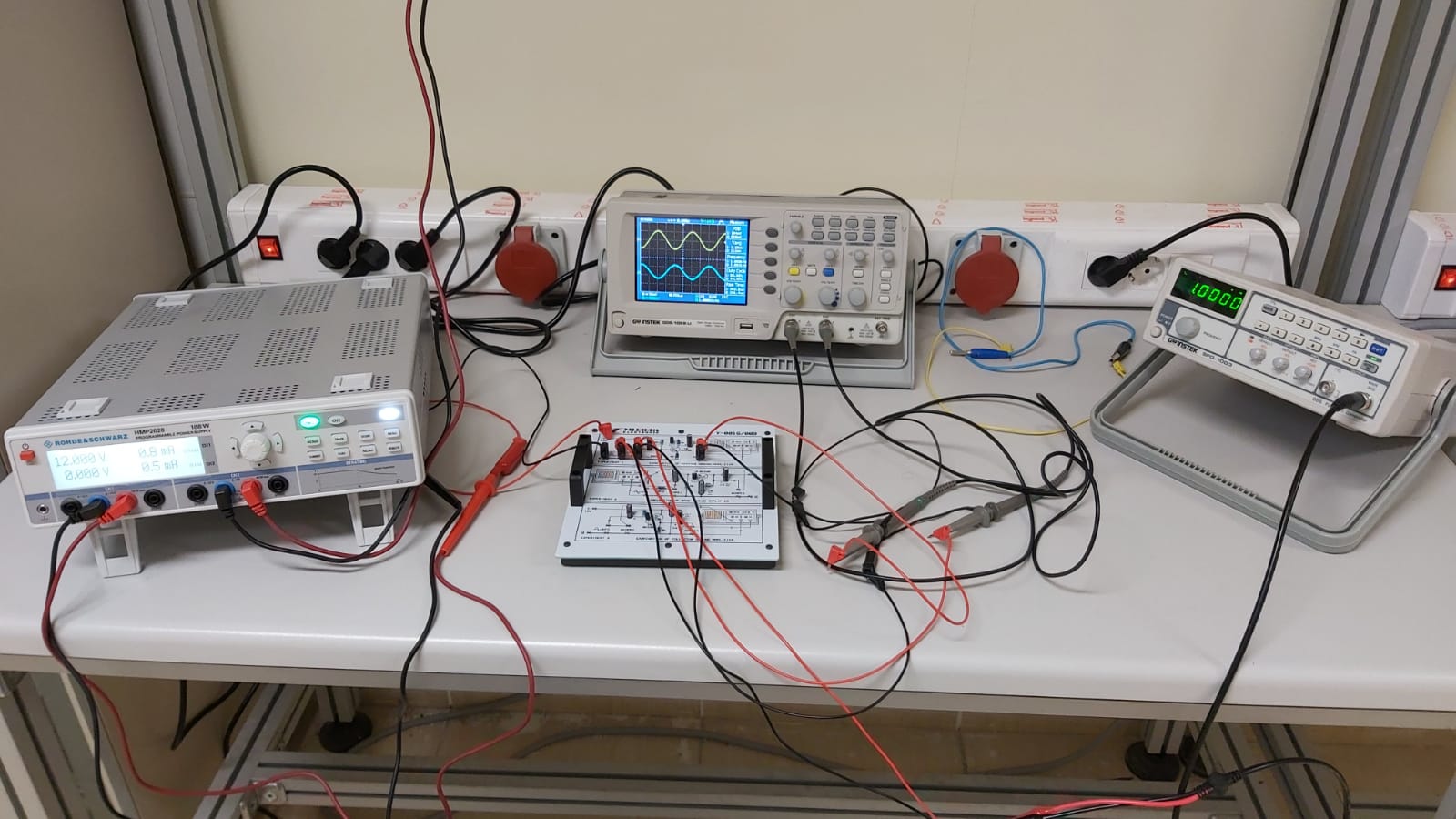 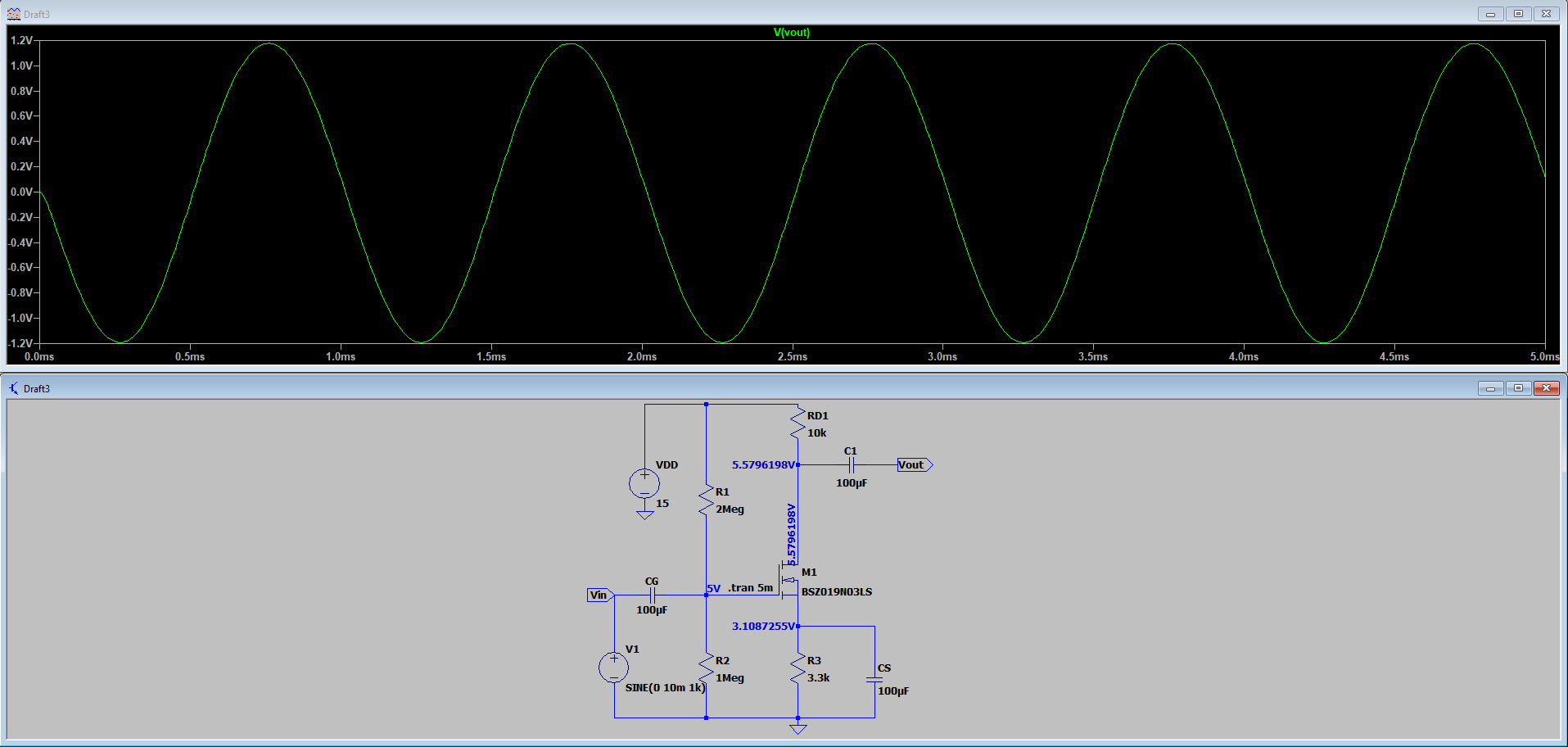 Şekil 1: Devre Düzeneği
Vestibulum dapibus, ipsum id sollicitudin auctor, velit turpis condimentum nulla, ut vestibulum ipsum dolor non ipsum. Morbi semper felis neque, in vulputate arcu hendrerit a. Quisque ac justo congue risus ullamcorper commodo a quis leo.
Şekil 2: Simülasyon Sonuçları
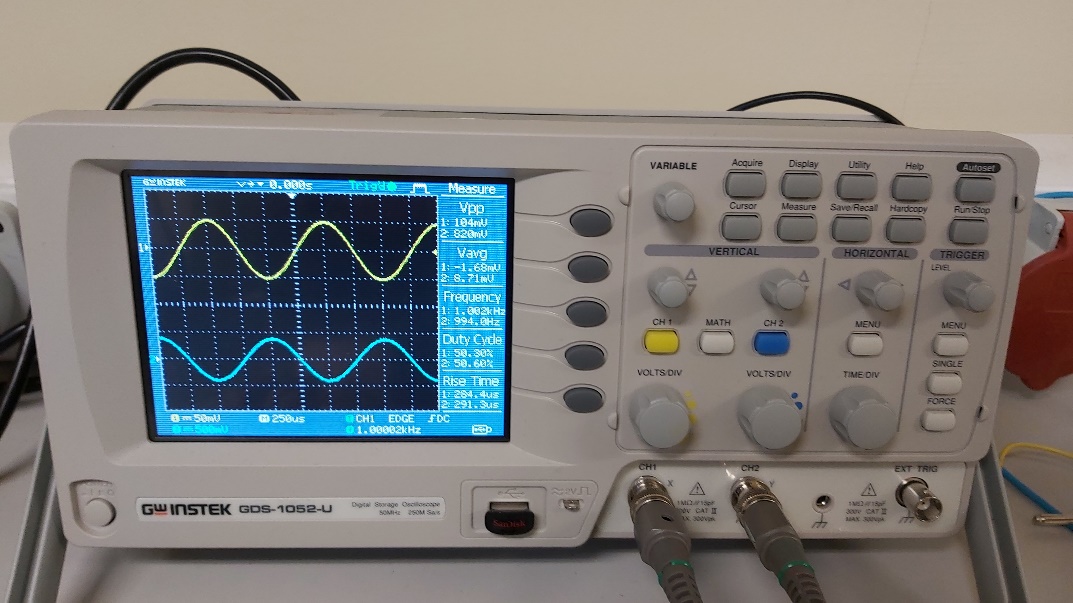 Çizelge 1: Farklı Yöntemlerle Elde Edilen Sonuçların Karşılaştırılması
Şekil 2: Ölçüm Sonuçları
KAYNAKLAR
Erdik, E. ve Sarıkaya, Y. 1997. Temel üniversite kimyası, Cilt I. Gazi Büro Yayınları, 738 sayfa, Ankara.
Habulin, M. and Knez, Ž. 2001a. Activity and stability of lipases from different sources in supercritical carbon dioxide and near-critical propane. J. Chem. Technol. Biotechnol., 76: 1260-1266. 
Castillo, E., Marty, A., Condoret, J. S. and Combes, D. 1996. Enzymatic catalysis in nonconventional media using high polar molecules as substrates, In: Annals of the New York Academy of Science. Dordick, J. S. and Russell, A.J. (eds), The NewYork Academy of Science, pp. 206-211, New York. 
NOVO NORDISK, 2003. Web sitesi. http://www.novo.dk. Erişim Tarihi: 05.08.2021. 
Öztürk, F. 1997. Kırıkkale ve Tuzgölü arasındaki bölgenin manyetik ve gravite anomalilerinin incelenmesi. Yüksek Lisans Tezi, Ankara Üniversitesi, 78 sayfa, Ankara.